袖子（紙樣）
原身出袖
原身出袖
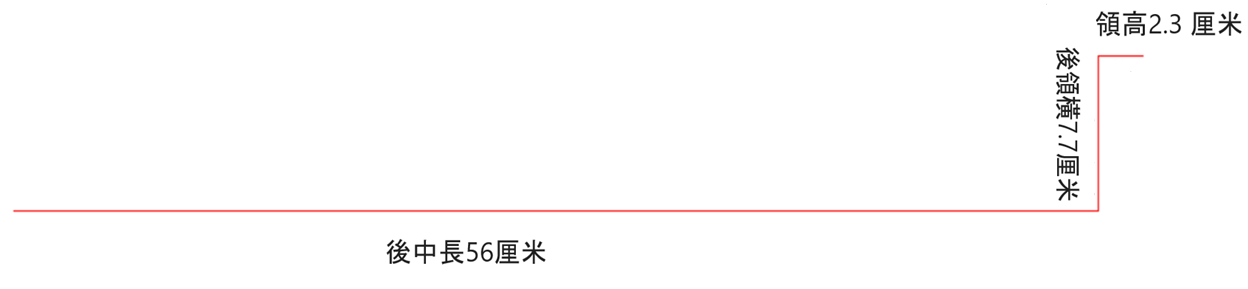 原身出袖
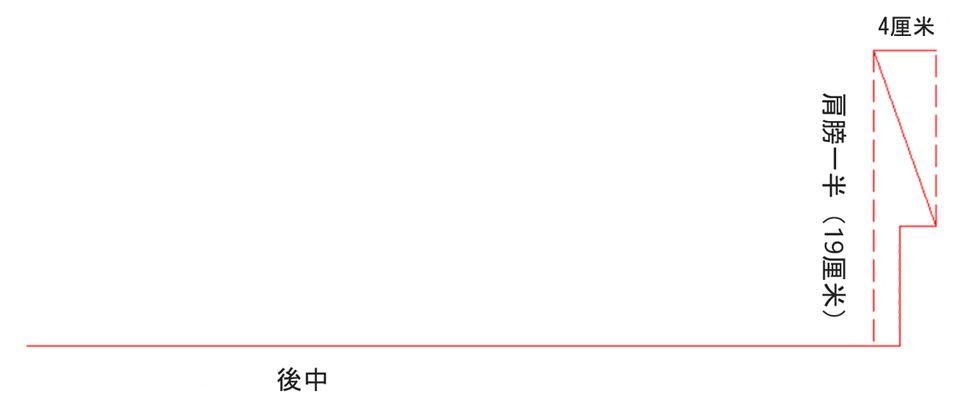 原身出袖
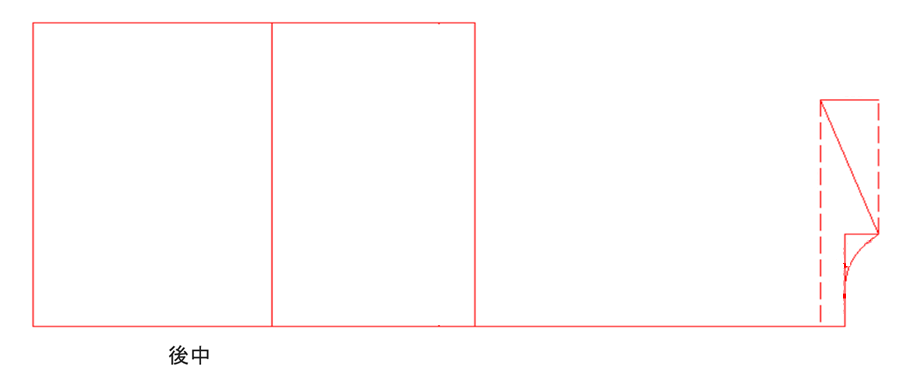 ¼胸圍（25.5厘米）
¼胸圍（25.5厘米）
原身出袖
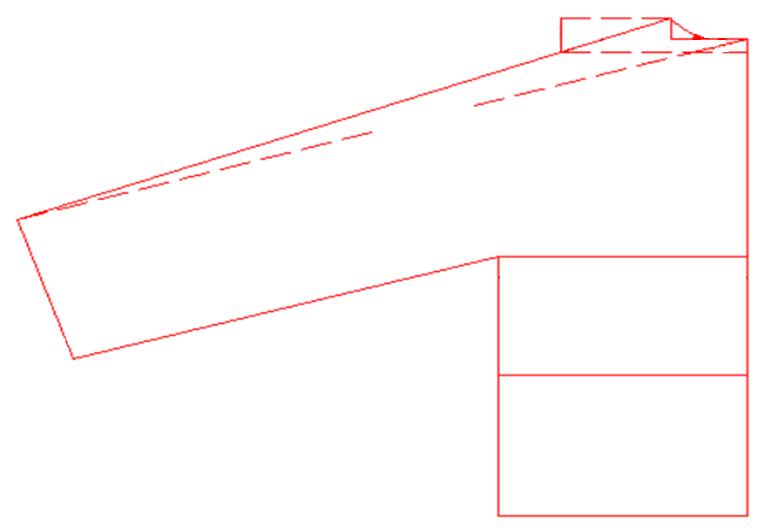 78厘米
後中
17.25厘米
原身出袖
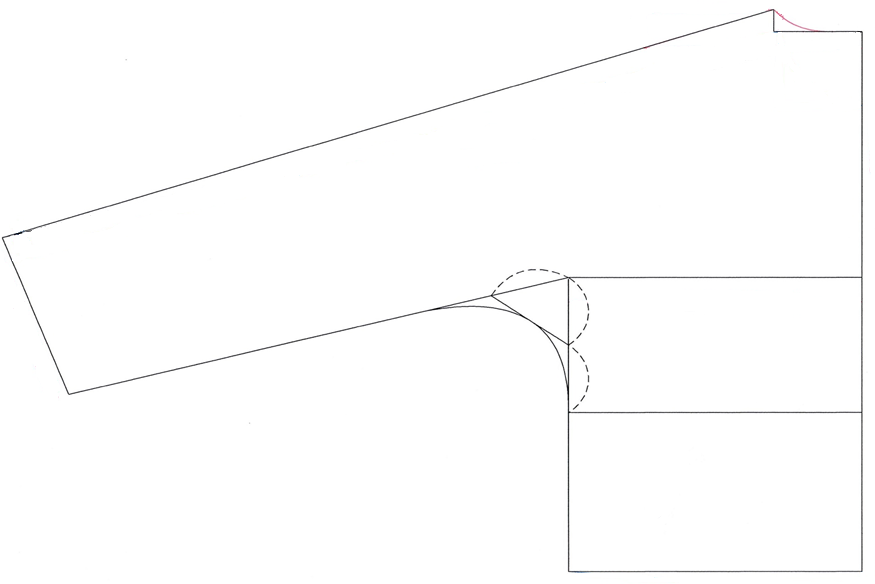 後中
裝置袖
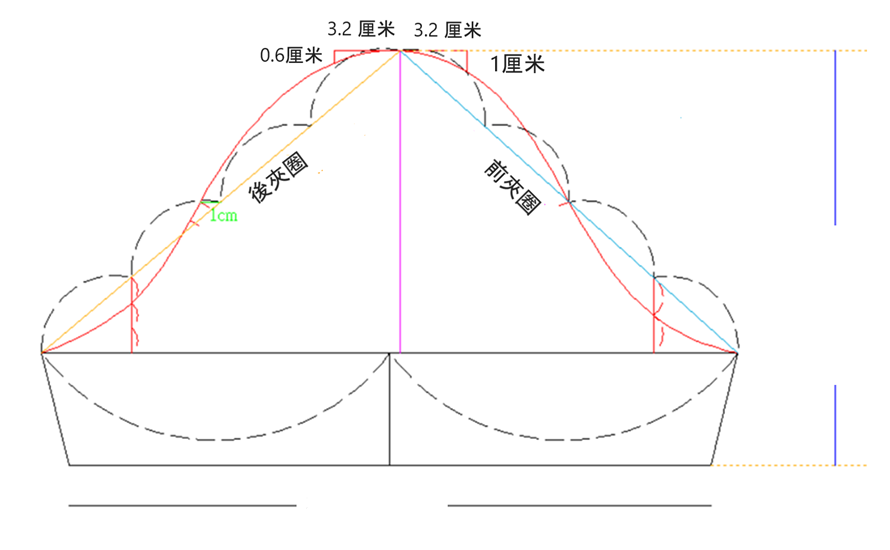 袖山高
袖長
袖濶
泡泡䄂
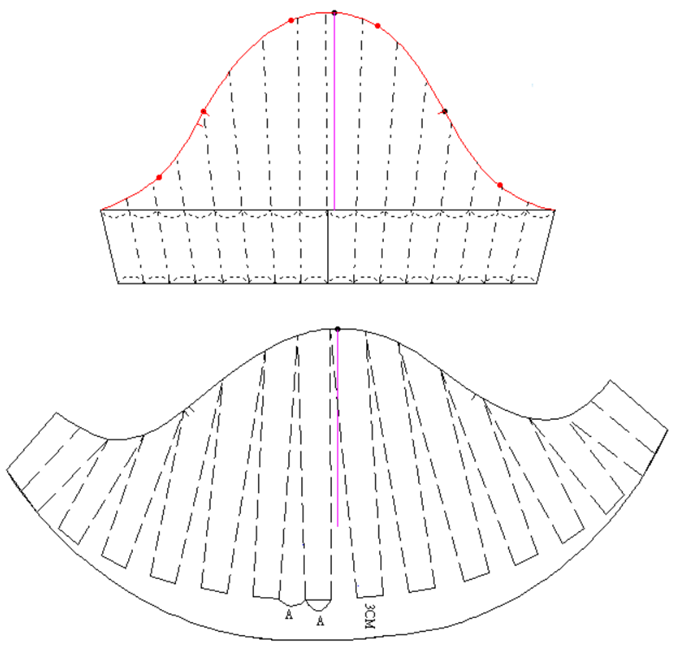 分開十六份
每個分開地方加入3厘米
泡泡䄂
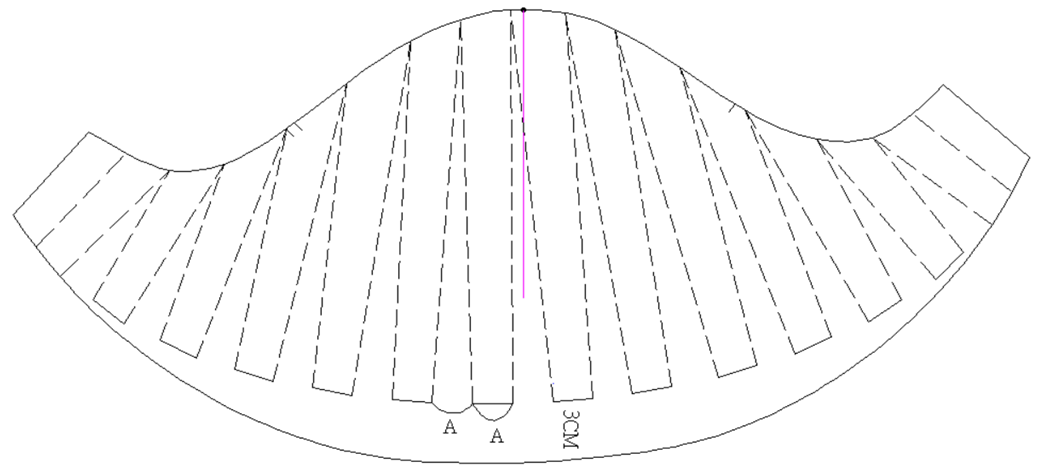 畫一條順滑的曲線
公主䄂
沿袖山位剪開，每邊加入7厘米
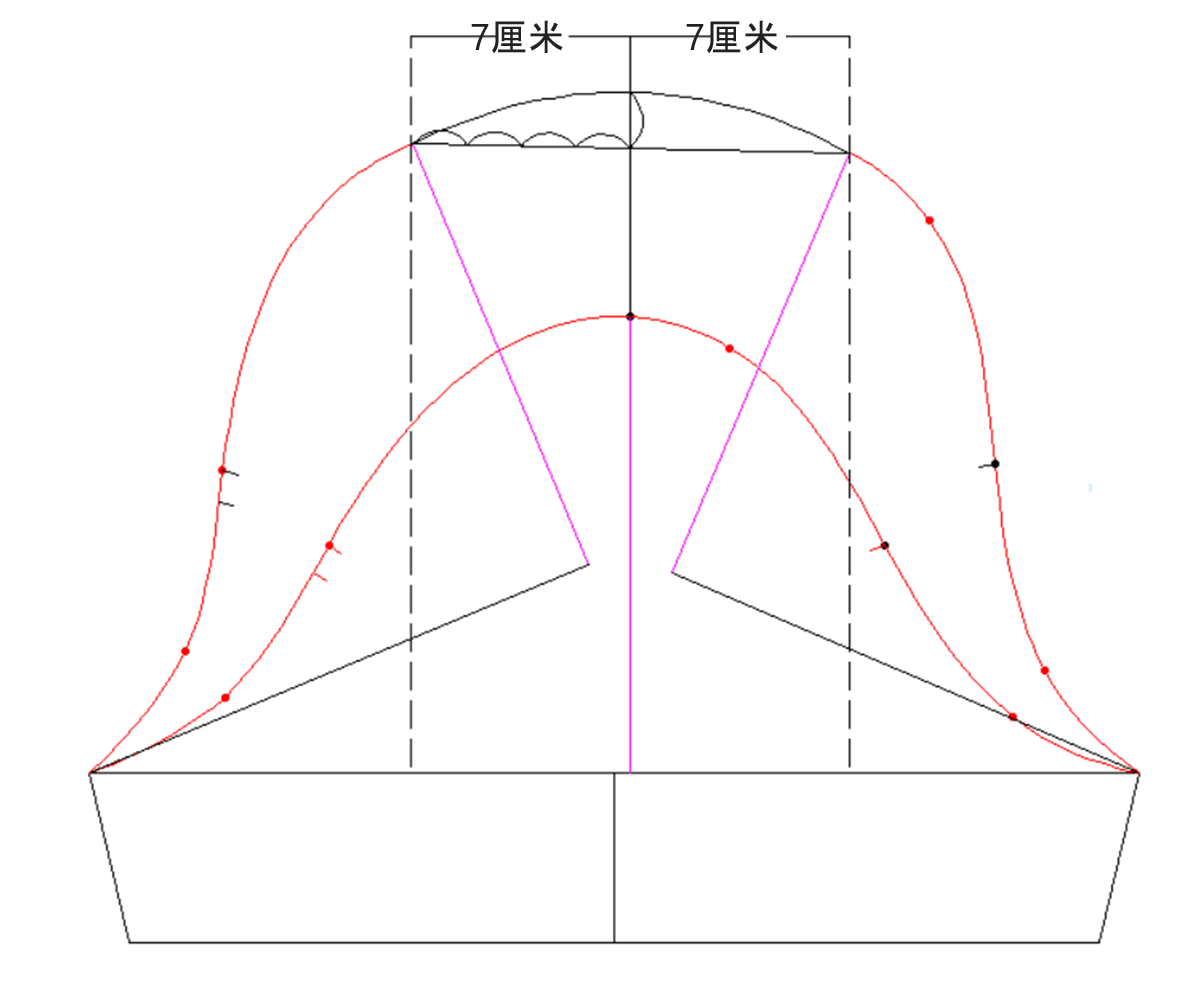 示範影片
原身出袖

裝置袖

泡泡袖和公主袖
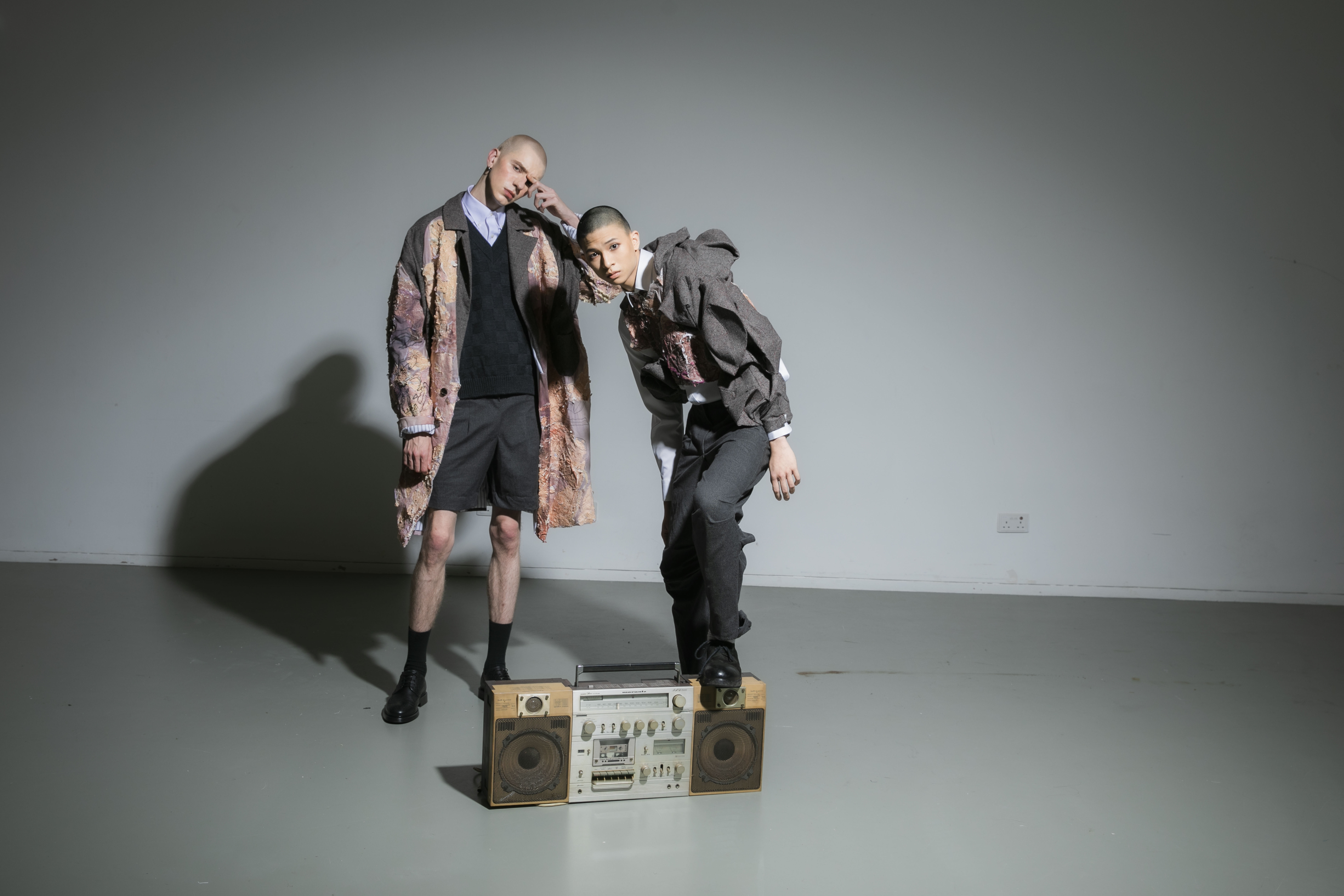 課堂活動
製作袖子紙樣
時裝系列：香港知專設計學院時裝設計高級文憑課程黎浩文
相片由香港知專設計學院提供